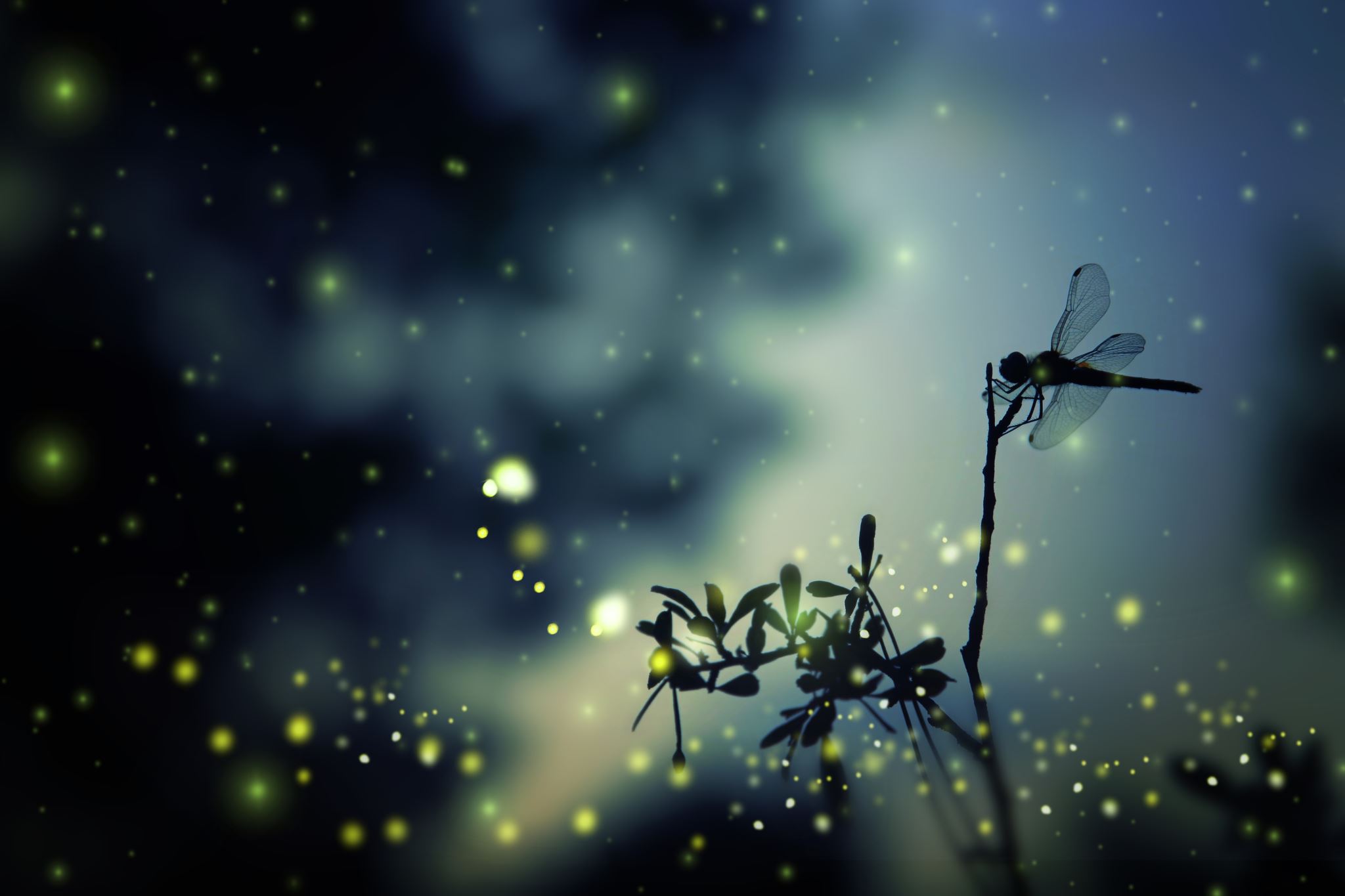 Assistência segura a gestação, parto e puerpério na covid-19
Webnar Proqualis
Esther Vilela
Morte Materna: importante  indicador  do  grau  de desenvolvimento  humano  em  um país
Uma tragédia evitável
Morte Materna
Produzida por uma multiplicidade de variáveis, se configura como um evento complexo
Alto grau de evitabilidade – em torno de 92% das mortes são classificadas como evitáveis 
Desafios na integração e resolutividade da rede de atenção –  “as 3 demoras”, não valorização das queixas das mulheres, falta de protocolos pactuados
O modelo de atenção ao parto e nascimento não respaldado por práticas recomendadas pelas evidências científicas amplia os desafios
A existência de violências institucional e de gênero indica necessidades de mudanças na cultura institucional e nas relações entre os sujeitos, no cotidiano dos serviços
Racismo                        institucional
Razão de Morte Materna segundo Região e UF Brasil – Brasil 2018
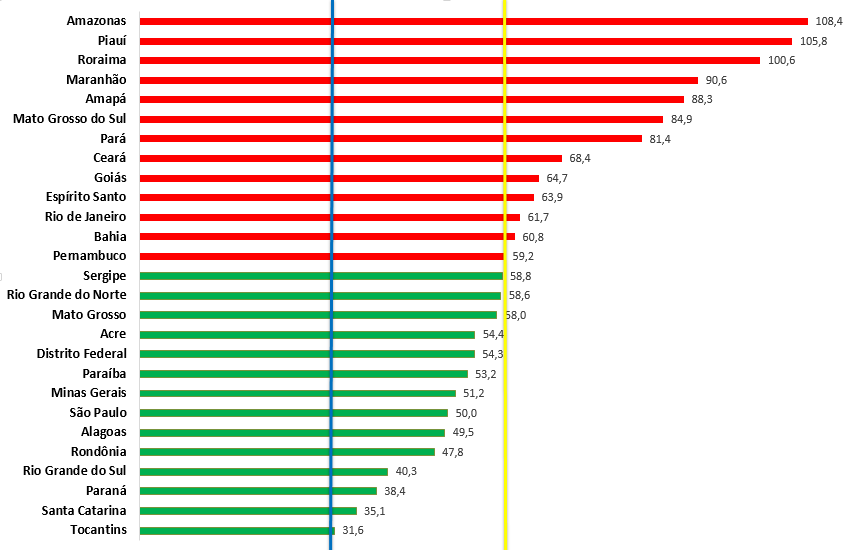 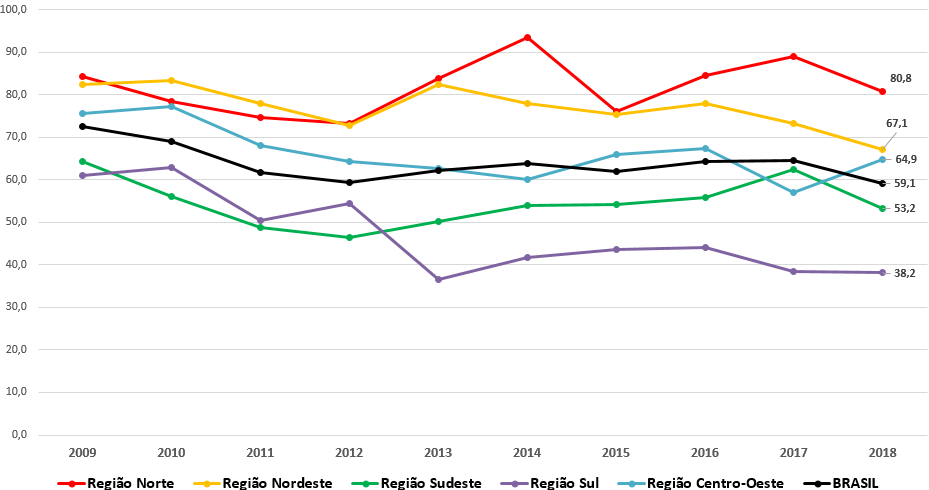 Principais causas da morte materna
- Eclâmpsia/hipertensão
- Hemorragia uterina
- Infecção 
- Aborto
- Doenças respiratórias, urinárias e circulatórias
- HIV, complicações anestésicas, embolia, complicações    pós cir. bariátrica e outras
De que morrem mesmo as mulheres?
Gestão do cuidado em rede 
“As 3 demoras”
Modelo de gestão dentro dos serviços
Modelo de atenção ao Parto e Nascimento
Intervenções desnecessárias
Discriminação étnico-racial e sócio-econômica
Discriminação de gênero
Pouco acesso ao aborto legal
Mortes maternas segundo raça e cor 
                                Brasil, 2000 a 2012
Fonte: CGAIE/SVS/MS
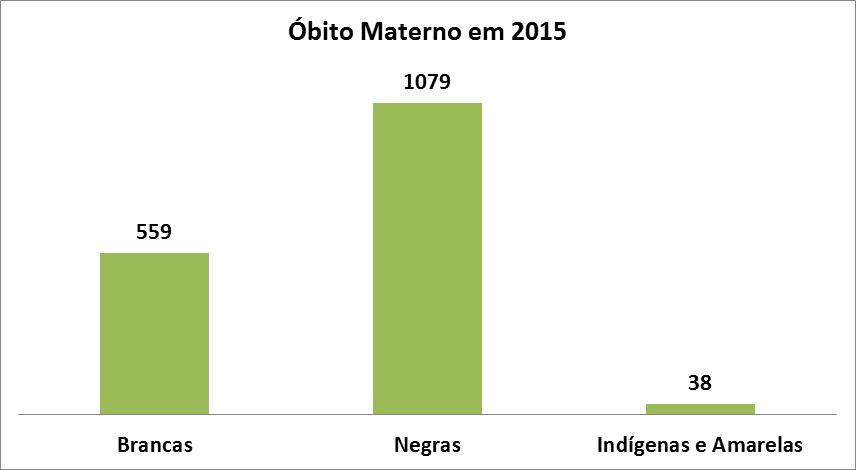 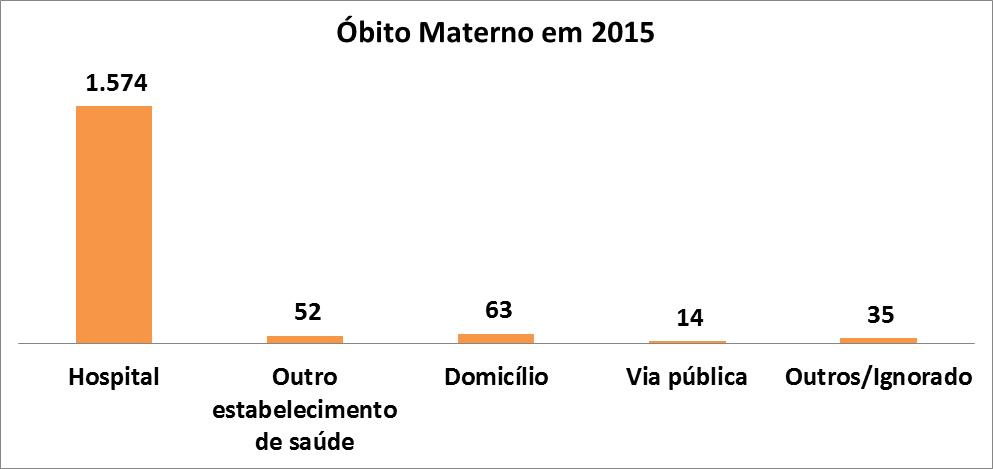 Resultado de pesquisa com os 
Comitês de Prevenção da Morte Materna
realizada pelo MS em 2015
Fatores determinantes na morte materna
- Falta qualificação do pré-natal, atenção ao parto/aborto e  puerpério com adoção de protocolos clínicos e aumento da resolutividade
- Necessidade de referência e contrarreferência entre os serviços
- Vinculação do pré-natal ao parto 
- Diagnóstico tardio e/ou tratamento inadequado
- Falta acesso e qualificação ao planejamento reprodutivo
- Insuficiente oferta de  exames laboratoriais
- Fatores socioeconômicos,  baixo índice de desenvolvimento
       humano e escolaridade
Fatores determinantes na morte materna
- Acolhimento inadequado; ausência de classificação de risco 
- Desconhecimento e/ou resistência para a utilização das boas práticas pela equipe obstétrica
- Altos índices de cesarianas desnecessárias
- Leitos insuficientes;  Falta de vaga sempre
- Falta de discussão dos casos clínicos; ausência de protocolos 
- Qualificação da assistência às urgências obstétricas
- Violência obstétrica (descaso, maus tratos e intervenções desnecessárias
- Descumprimento da lei do acompanhante
Questões estruturantes da rede
- Falta de priorização/entendimento da gestão 
- Insuficiência de RH; principalmente de Enfermeiras Obstétricas
- Falta de insumos ( hemoderivados , antibióticos, Sulfato de Magnésio e Hidralazina). 
- Falta de vagas fixas nas UTIs  locais
- Baixa qualidade e tempo-resposta dos exames
- Comitês de investigação de óbitos maternos não atuantes
- Legislação que criminaliza o aborto no Brasil
- Falta de diálogo entre os diferentes níveis de atenção
Agravamento da Morte Materna na vigência da Covid 19
Resultados de outros países frente à pandemia  pelo SARS-Cov-2  não chamou a atenção para o fato de que  gestantes  pudessem ser grupo de risco
A organização do atendimento  à pandemia, na atenção básica e especializada, não priorizou esta população, suprimindo atendimentos ao planejamento reprodutivo e ao pré-natal
A organização do atendimento à pandemia na atenção hospitalar penalizou as mulheres gestantes, ao desativar maternidades, transformando-as em espaços para atendimento à Covid-19
Em 13 de agosto, a OPAS emitiu um alerta epidemiológico sobre gravidez e COVID 19. 
Este alerta é baseado nas últimas evidências e significa uma virada de 180 graus em relação à condição de gravidez como fator de risco para formas graves de COVID 19, especialmente devido às altas taxas de mortalidade materna por COVID 19 na região das Américas.
No Brasil, a intersecção de gênero, raça e classe social aprofundam a
tragédia das mortes maternas de COVID-19, principalmente quando o país não está adotando
medidas de contenção de pandemias.
Mulheres negras brasileiras grávidas e puérperas enfrentaram desafios adicionais durante a pandemia. 
As mulheres negras tinham idade média e perfil de morbidade semelhantes às mulheres brancas, mas eram
internadas em piores condições (maior prevalência de dispneia e baixa saturação de O2), tiveram maior
taxa de admissão na UTI, ventilação mecânica e óbito.
 Barreiras para acesso à terapia intensiva parece desempenhar um papel no alto número de mortes maternas relacionadas a COVID-19 no
país .
No Brasil, isso implica reconhecer tanto o racismo quanto o sexismo como determinantes estruturais que pioram a conformação condições de vida e de trabalho, bem como a falta de acesso a cuidados de saúde e oportunidades para a população negra, particularmente mulheres negras
Nossos resultados mostraram que a mortalidade materna em mulheres negras devido ao COVID-19 foi quase duas vezes superior ao observado para mulheres brancas.
Morre grávida diagnosticada com covid após chá de fraldas surpresa... 
Uma das amigas  que participou da surpresa estava com covid-19 e não sabia, pois ainda não apresentava sintomas da doença.... 
"Logo após o chá ela começou a sentir sintomas gripais e já começou a se resguardar. O obstetra dela orientou a procurar o médico, e assim ela fez. Dois dias depois, saiu a confirmação de que ela estava com covid-19. No dia seguinte, ela começou a piorar e foi tudo muito rápido"



- Veja mais em https://noticias.uol.com.br/cotidiano/ultimas-noticias/2020/08/24/covid-19-professora-gravida-cha-de-fraldas-surpresa.htm?cmpid=copiaecola
O que precisamos fazer?
Alertar a população para o risco aumentado das gestantes
Organizar a rede de modo a tornar o pré-natal e atenção ao parto como serviços essenciais
 Facilitar o acesso a cuidados intensivos
O que precisamos fazer?
Superar o racismo estrutural
Discutir MM a partir das causas raízes/fatores determinantes
Ampliar a capacidade do SUS – financiamento, qualificação da atenção, vigilância